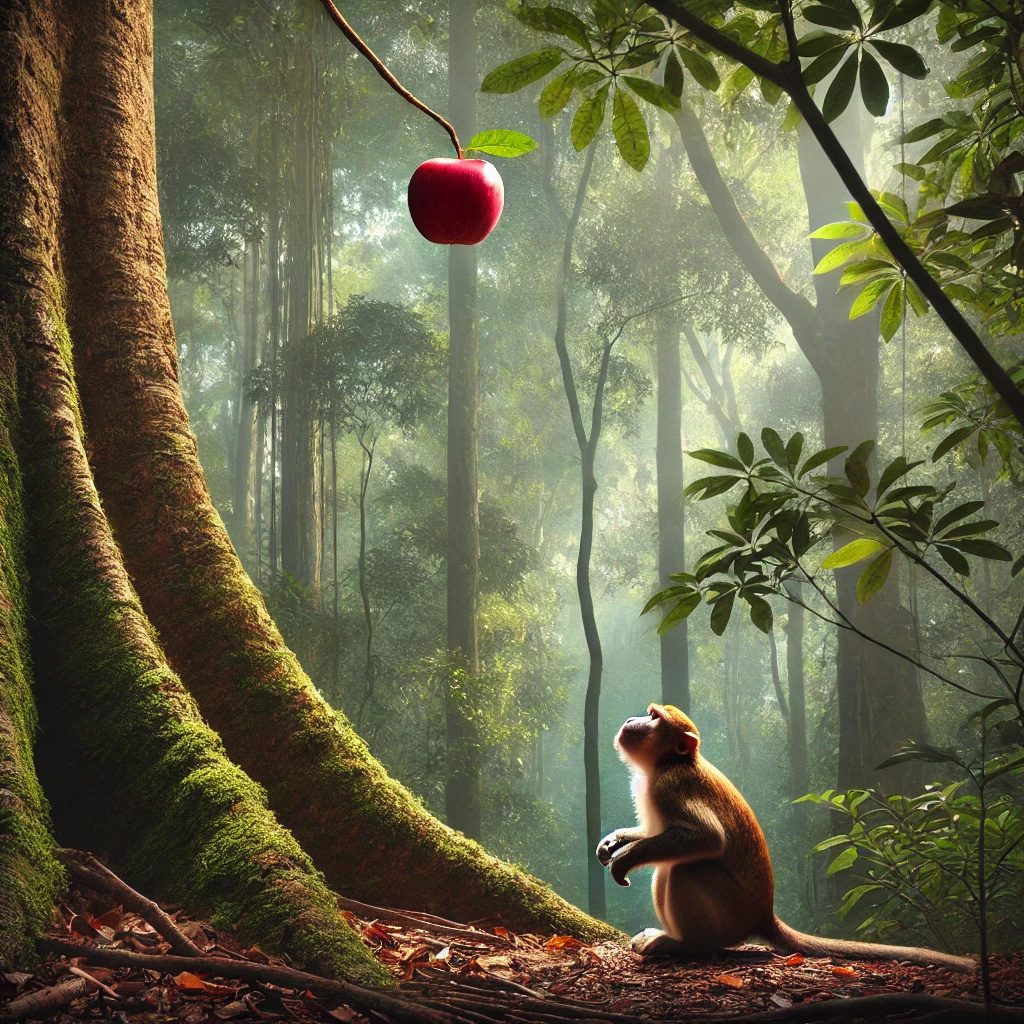 Reinforcement Learning
Applied Machine LearningDerek Hoiem
So far, we’ve learned how to train models to predict some value.
How could we train an AI agent to play Breakout?
This class: Reinforcement Learning
Deep Q-Learning with Atari Games

Proximal Policy Optimization for Hide and Seek

Other approaches to RL, and RLHF
Problem statement for RL
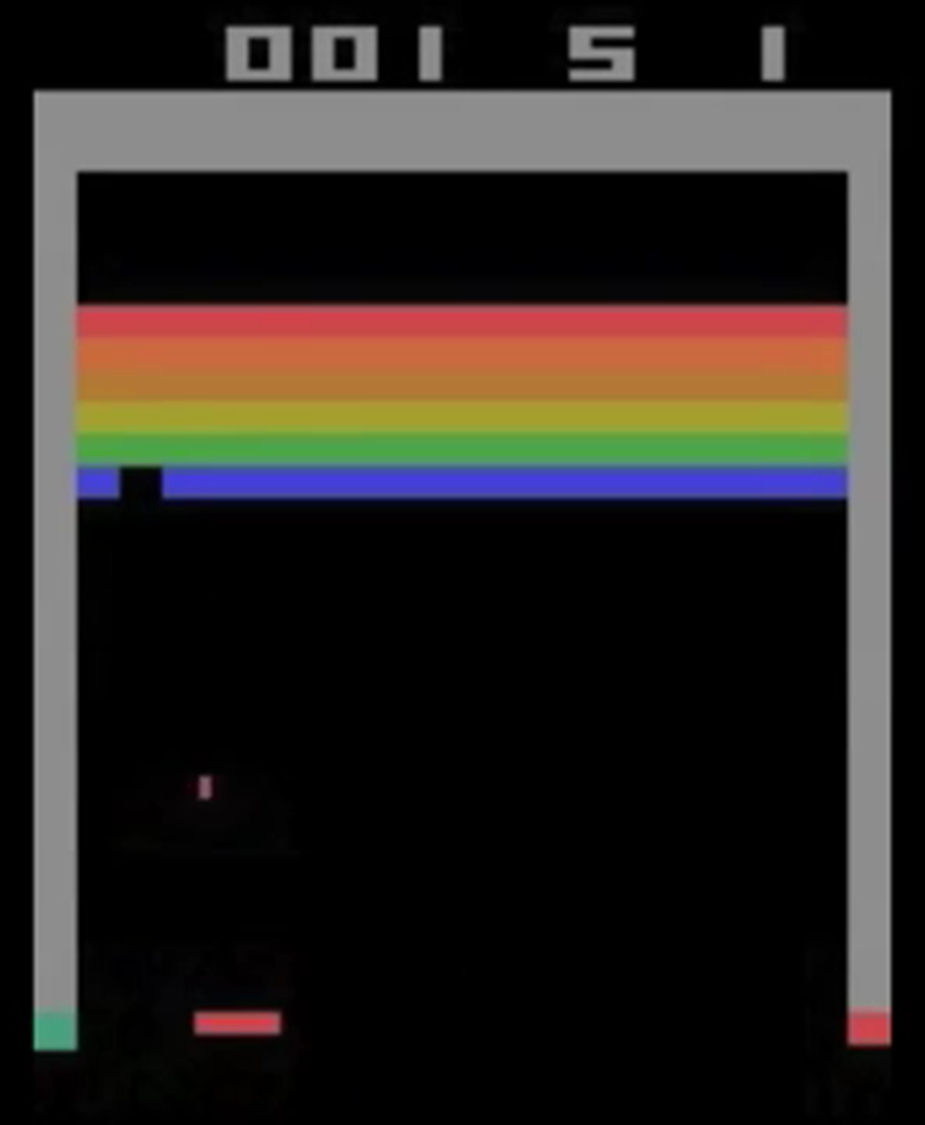 Learn a policy that, given state, outputs the action with maximum expected reward
State: everything the agent knows about the environment, e.g. images of current and past screens
Action: things the agent can do, e.g. move left, stay, move right
Policy: function that outputs an action given a state
Reward: the thing that’s being maximized, e.g. the score
Expected Reward: maximize the sum of the current reward and discounted future rewards, with the expectation over possible sequences
Q-Learning
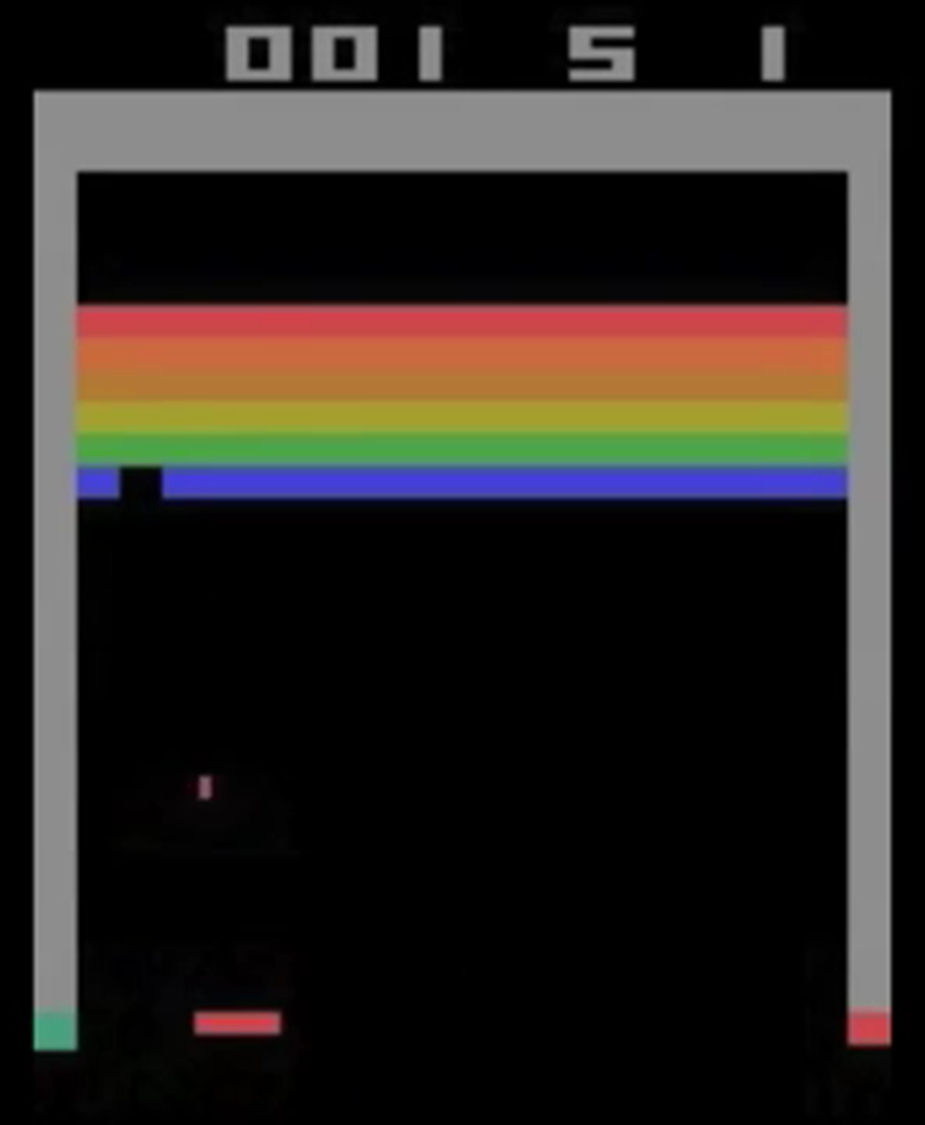 Discounted Rewards and Bellman Equation
Discounted Rewards and Bellman Equation
How do we learn this Q function?
Play lots of games, and use Bellman’s equation to update the parameters of the Q-function
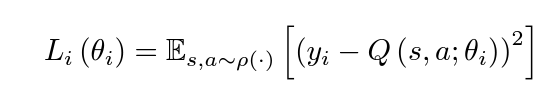 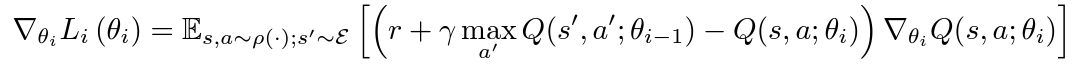 How much we want to increase or decrease Q to match our “oracle” estimate from the next time step, i.e. difference between:
total reward under previous parameters (current reward, plus prediction at t+1)
predicted reward under current parameters
How much changing each parameter will change Q
[Minh et al. 2013, Deep Mind]
What are some drawbacks to playing one game at a time and learning from each step?
May not be efficient
Need to play a lot of games before you start making progress, and could get stuck in some long games
Consecutive states are very similar

May be unstable
Due to correlated consecutive states, may overfit to particular cases or swing back and forth with each episode
[Minh et al. 2013, Deep Mind]
Deep Q-Learning with Experience Replay
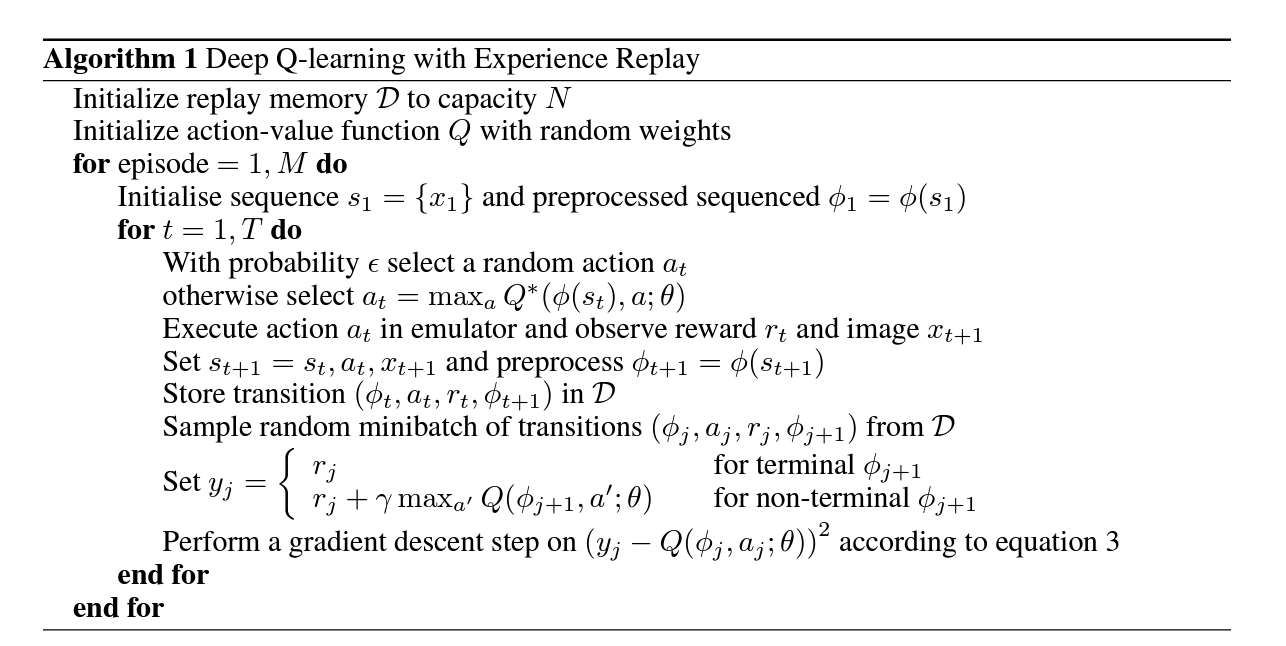 Generate next action in episode and store results
Train on random sample of stored state/action/reward experiences
[Minh et al. 2013, Deep Mind]
Modeling the Q function with a neural network
Four grayscale cropped frames
Outputs the value for each action
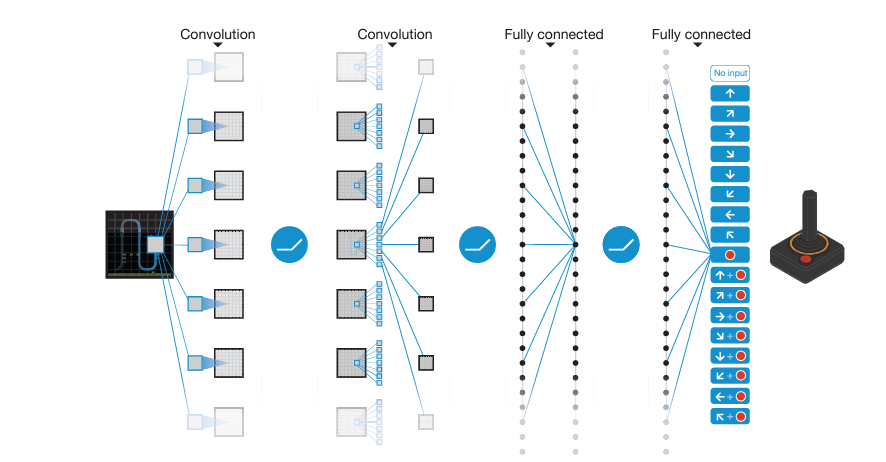 [Minh et al. 2013, Deep Mind]
[Minh et al. 2015, Nature]
[Speaker Notes: Reward is score, gamma=0.99 used]
Reward improves overall, and Q-value improves stably
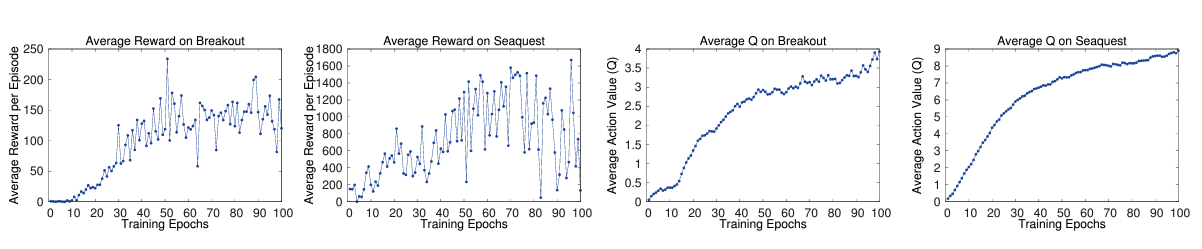 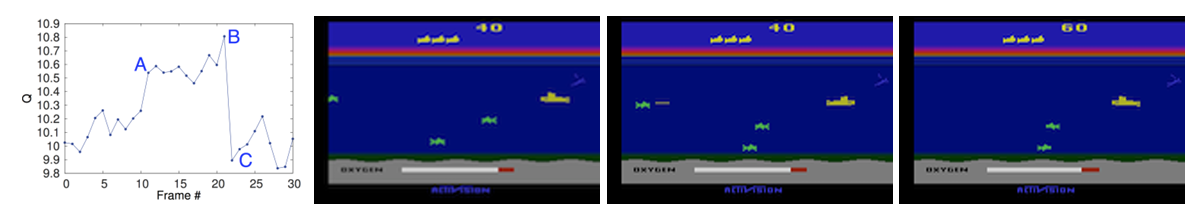 A: Enemy appears (scoring opportunity)
C: Scored! Back to previous level
B: Enemy about to be hit by torpedo (soon to score)
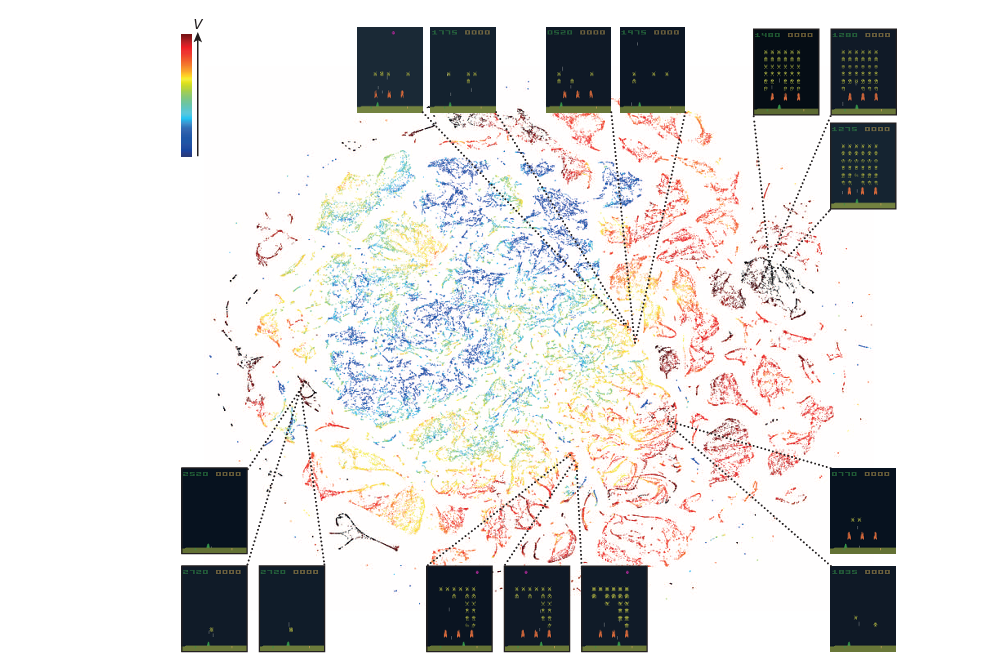 T-SNE of hidden state for Space Invaders
[Minh et al. 2015, Nature]
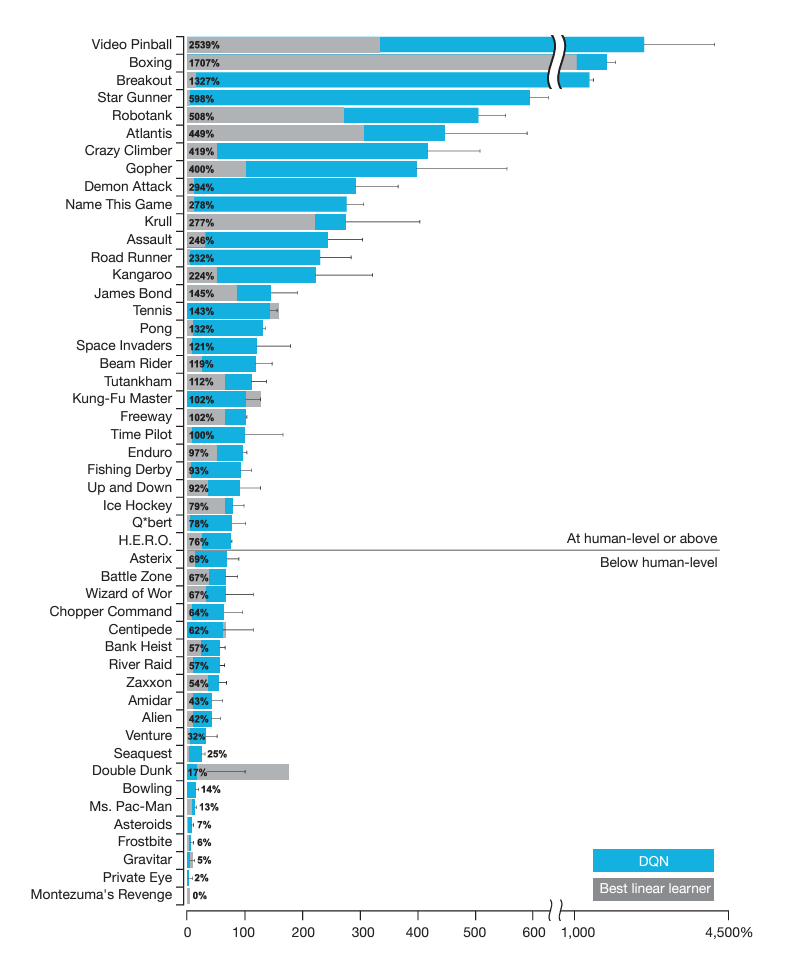 100 = human level
[Minh et al. 2015, Nature]
Simple code with nice explanation
https://medium.com/@shruti.dhumne/deep-q-network-dqn-90e1a8799871
Q1-Q4
https://tinyurl.com/441-fa24-L25
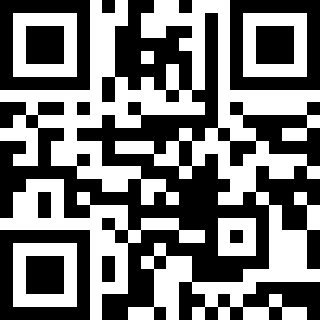 https://www.youtube.com/watch?v=kopoLzvh5jY
Baker et al., 2020 Emergent Tool Use From Multi-Agent Autocurricula
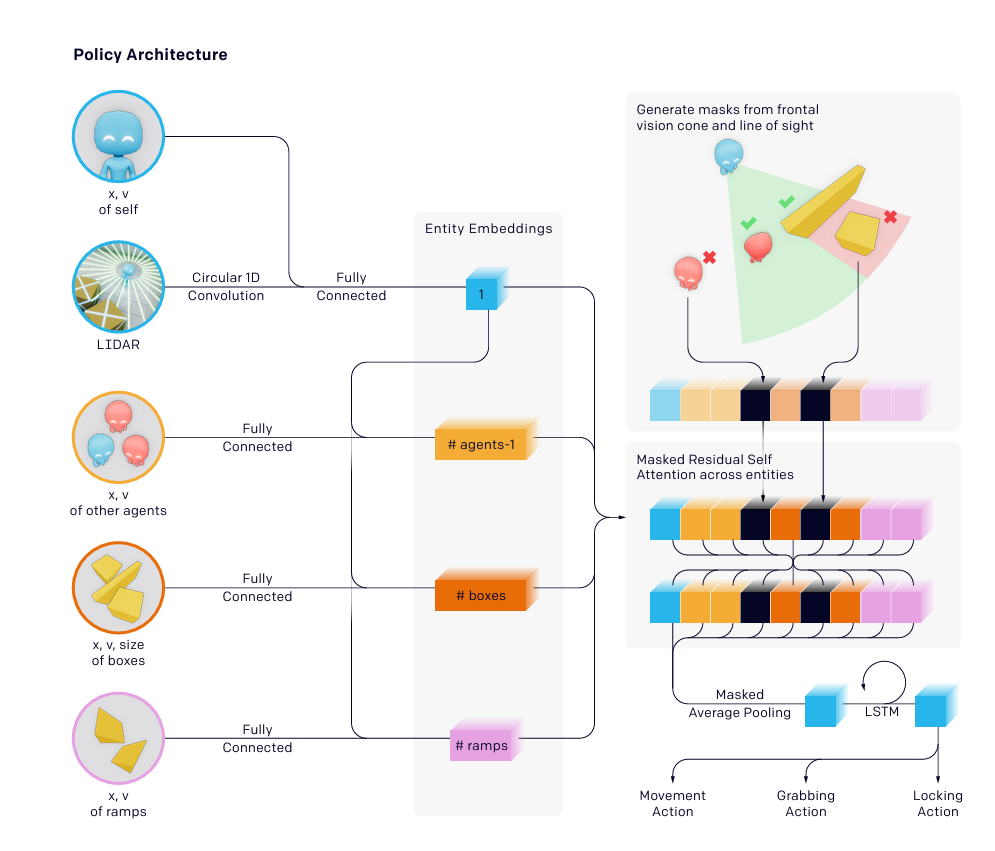 State encodes distances to objects and positions of other visible agents, boxes, and ramps

Action is directly predicted from state
(reward value of a state-action pair is not modeled)

Teams keep challenging each other to develop new strategies


Q: What do you think is the reward?
A: Hider = 0 if seen, 1 if not
   Seeker = 1 if sees, 0 if not
Policy Optimization
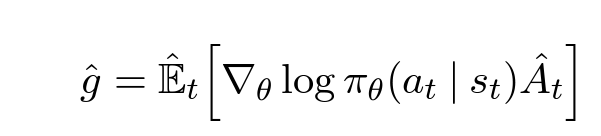 Solve for parameters that maximize “Advantage”
Advantage is reward plus improvement in expected future reward
[Shulman et al. 2017]
Trust Region Policy Optimization (TRPO)
Improve likelihood of increasing advantage without diverging too much from previous policy
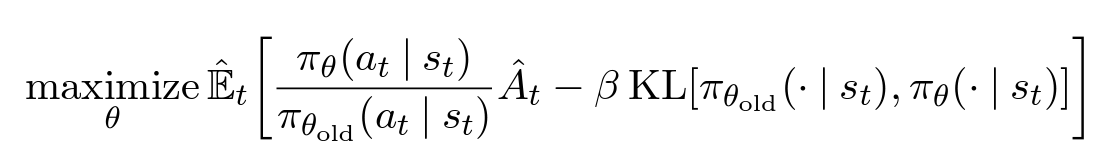 [Shulman et al. 2017]
Proximal Policy Optimization (PPO)
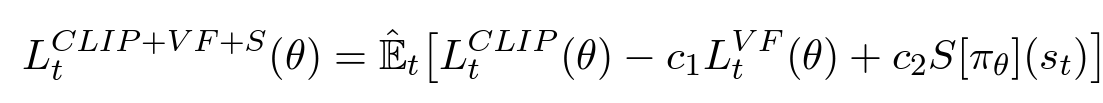 Entropy bonus (don’t be too confident)
Value prediction loss
Clipped advantage objective
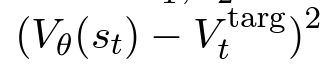 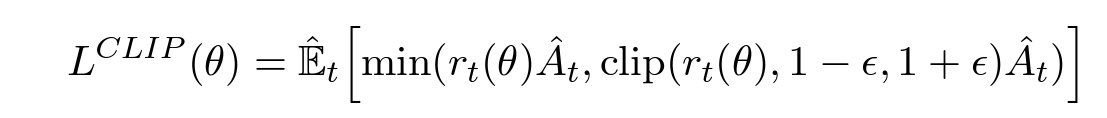 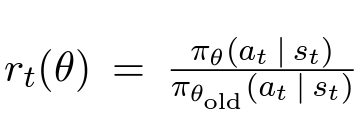 [Shulman et al. 2017]
Proximal Policy Optimization (PPO)
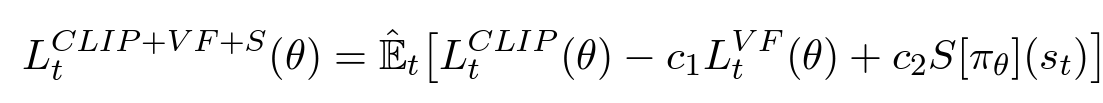 Entropy bonus (don’t be too confident)
Value prediction loss
Clipped advantage objective
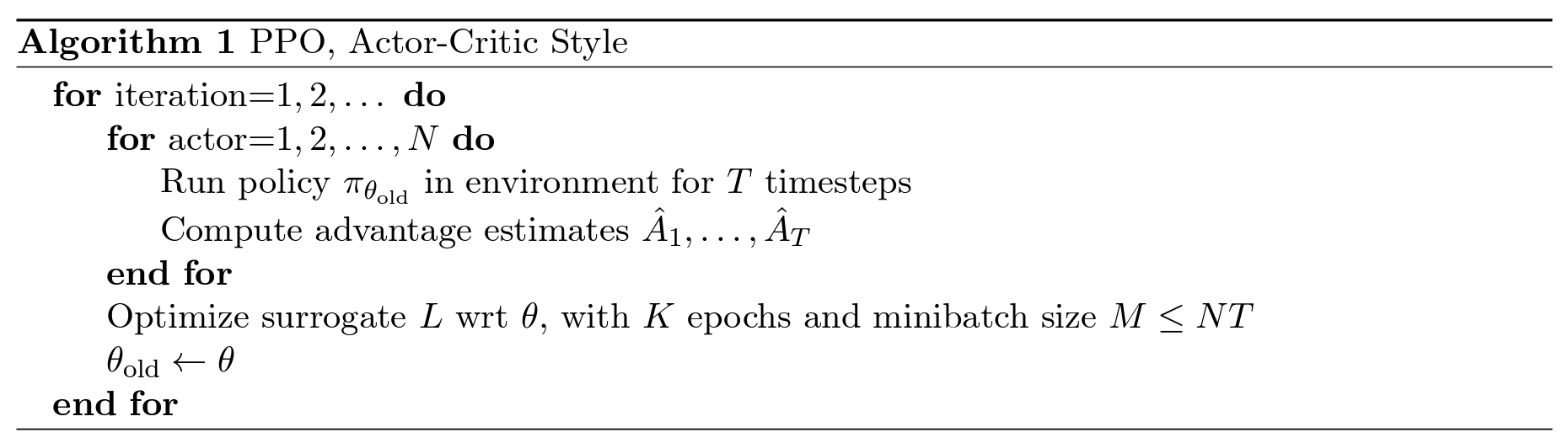 [Shulman et al. 2017]
Comparison on Atari Games
PPO beats updated version of Deep Q-Learning (A2C) in almost all cases 




PPO learns faster than ACER (a different policy optimization algorithm) but tends not to do better in the end
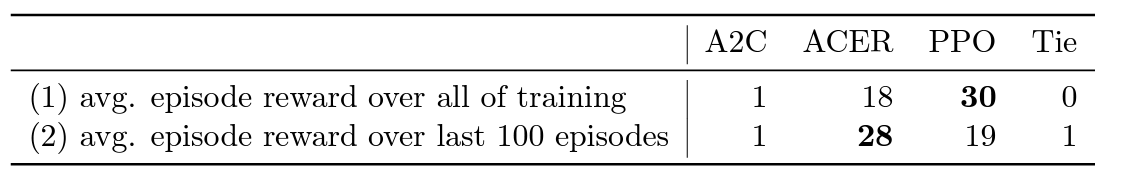 Another use of PPO
https://www.youtube.com/watch?v=L_4BPjLBF4E
Comparing DQN and PPO
Four RL Approaches
Behavioral cloning: Predict which action an expert would take, given the current state

Policy learning: Learn a value function (predicting future reward) from state, and a policy function that predicts which action maximizes value

Q-learning: Learn which state-action pairs have the highest value

World Models: Learn value function and to predict the next state given an action and current state; then choose action that maximizes value of next state
“Model Free”
“Model-based”
Q5-Q8
https://tinyurl.com/441-fa24-L25
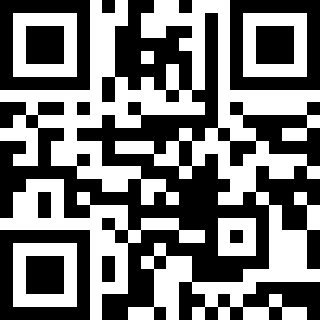 RLHF: Reinforcement Learning with Human Feedback
ChatGPT improves on GPT by using RLHF, using PPO to generate outputs that users prefer
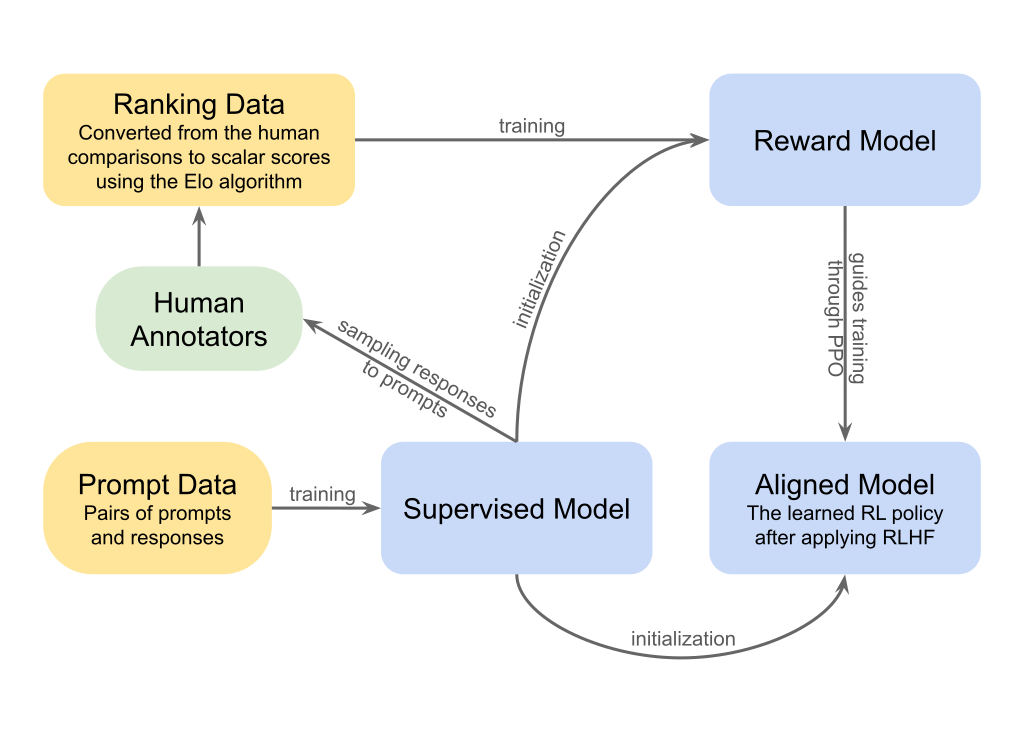 https://commons.wikimedia.org/wiki/File:RLHF_diagram.svg
Things to remember
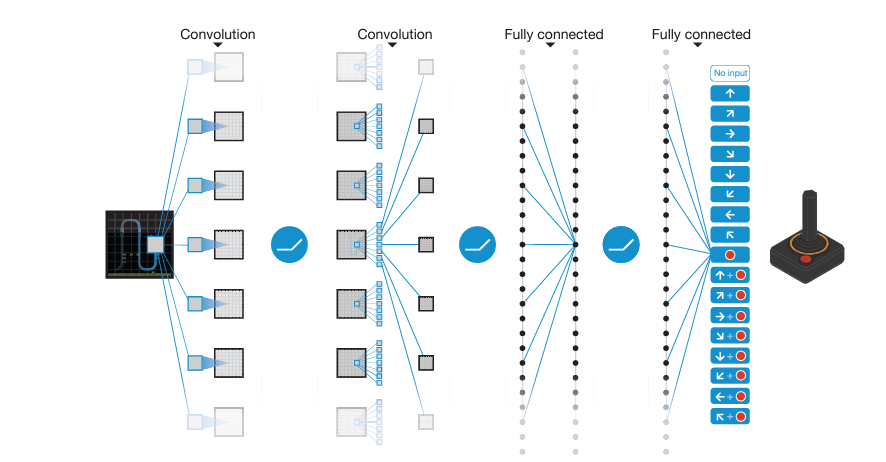 Reinforcement learning applies when a sequence of actions is needed to complete a goal

Q-Learning predicts the long-term rewards that will result from a given state and action

PPO predicts which action will result in the highest value state

To better align with user preference, a common solution is to train a model (self-supervised and/or on datasets) and then tune it using RLHF to create more preferred results
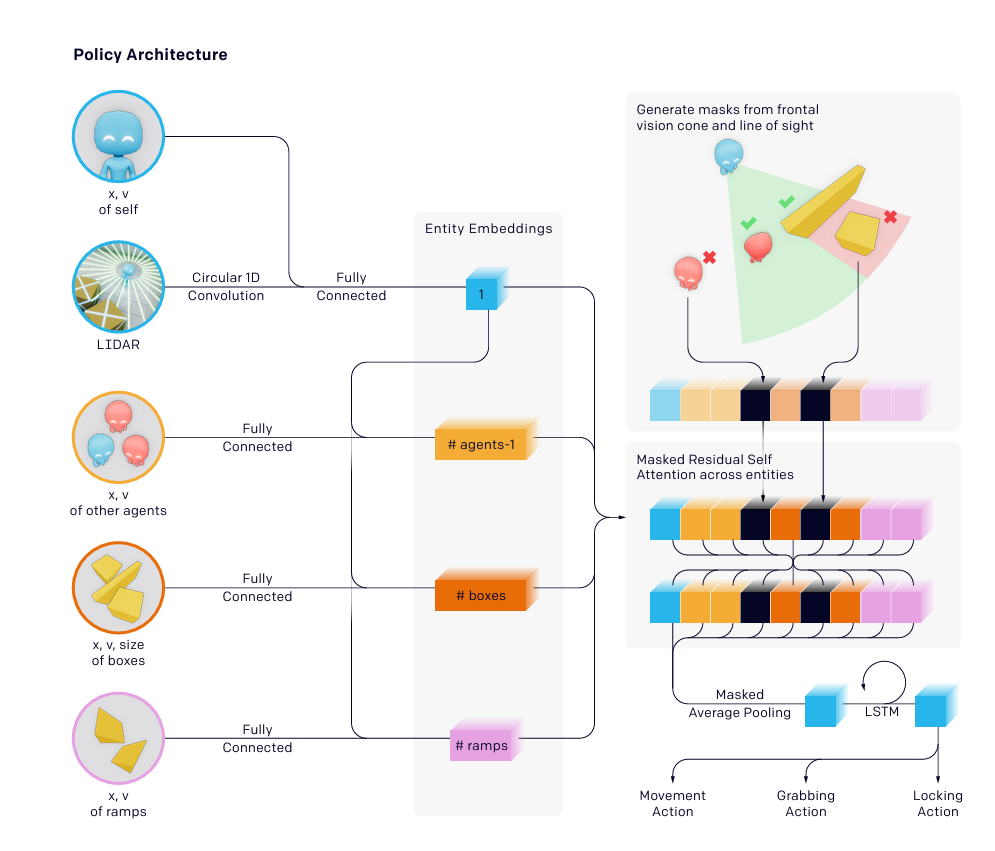 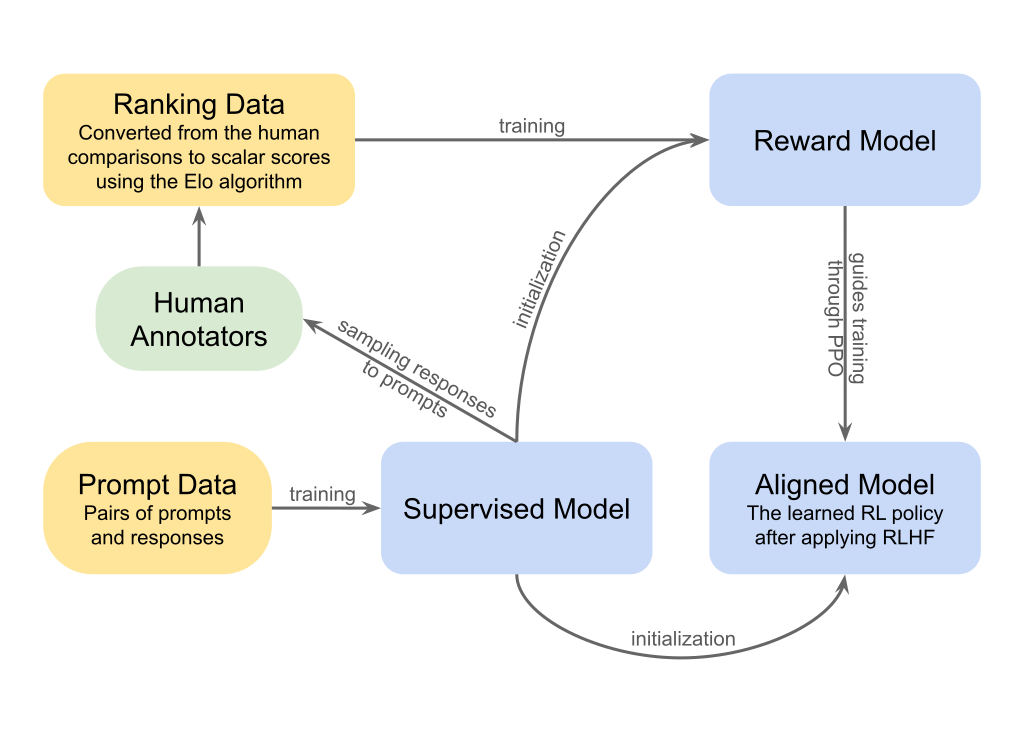 Almost done!
Thursday – Semester Wrap-up and Review
Exam 3 – Thursday to Tuesday (Dec 5-10)
Final Project – due Dec 15